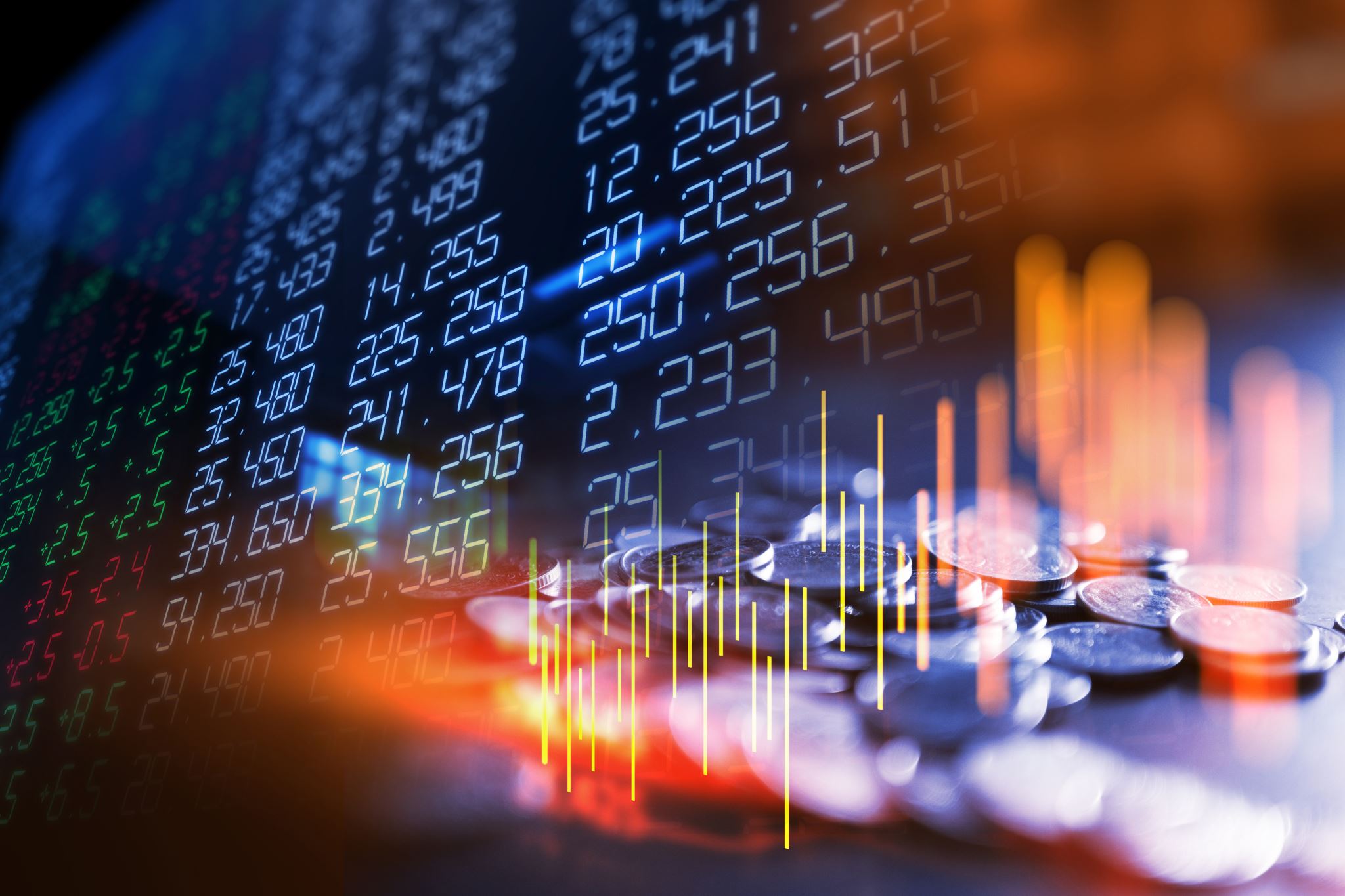 Kosher Success and Money
Socio-Economic Value Systems
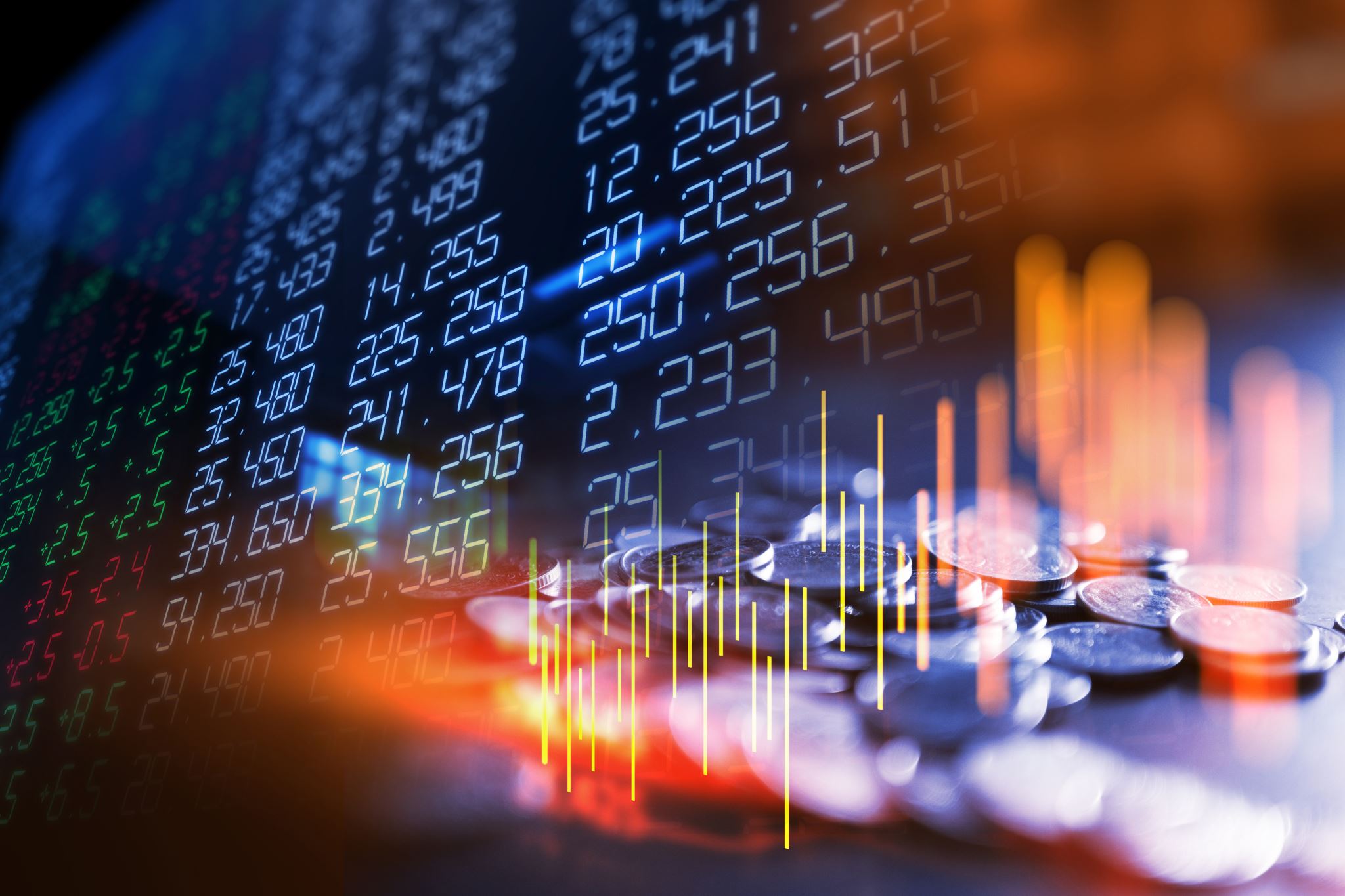 Kosher
Genuine and Legitimate
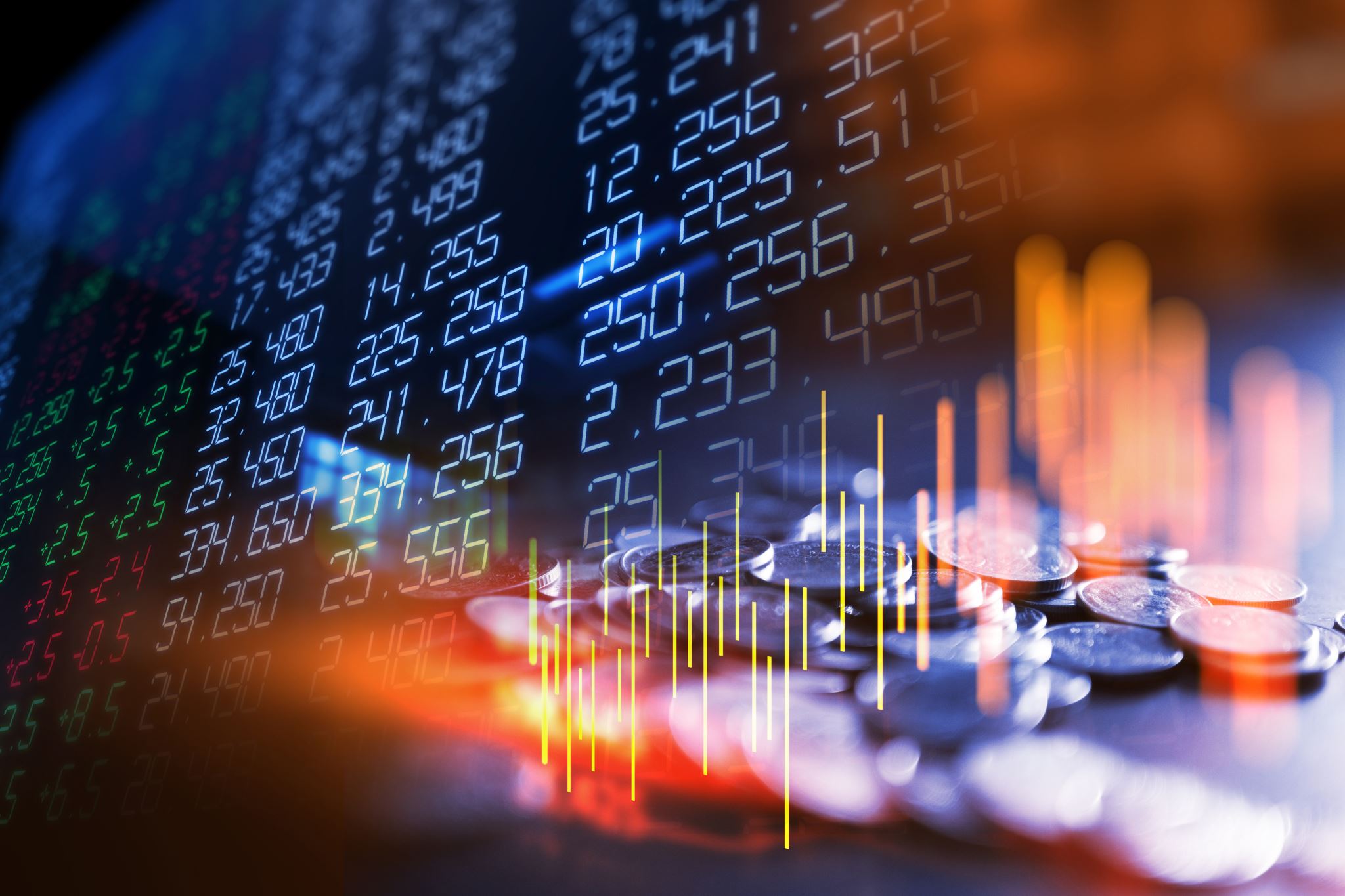 All Strata of Society Have Value Systems
The Rich - $823,736.00
The Middle -$71,000.00
The Poor - $33,500
CNBC
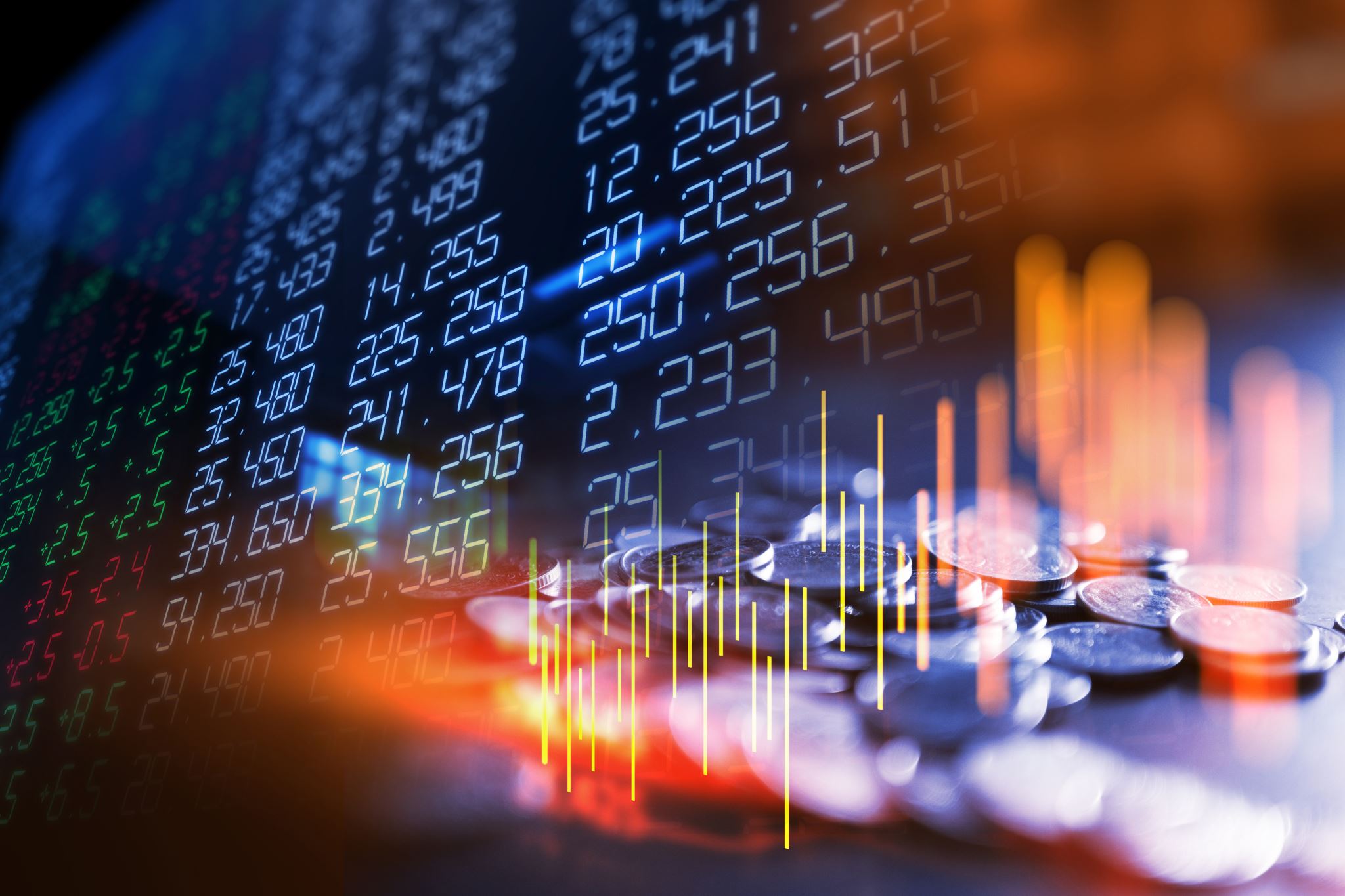 American Bifurcation
The Rich
The Poor
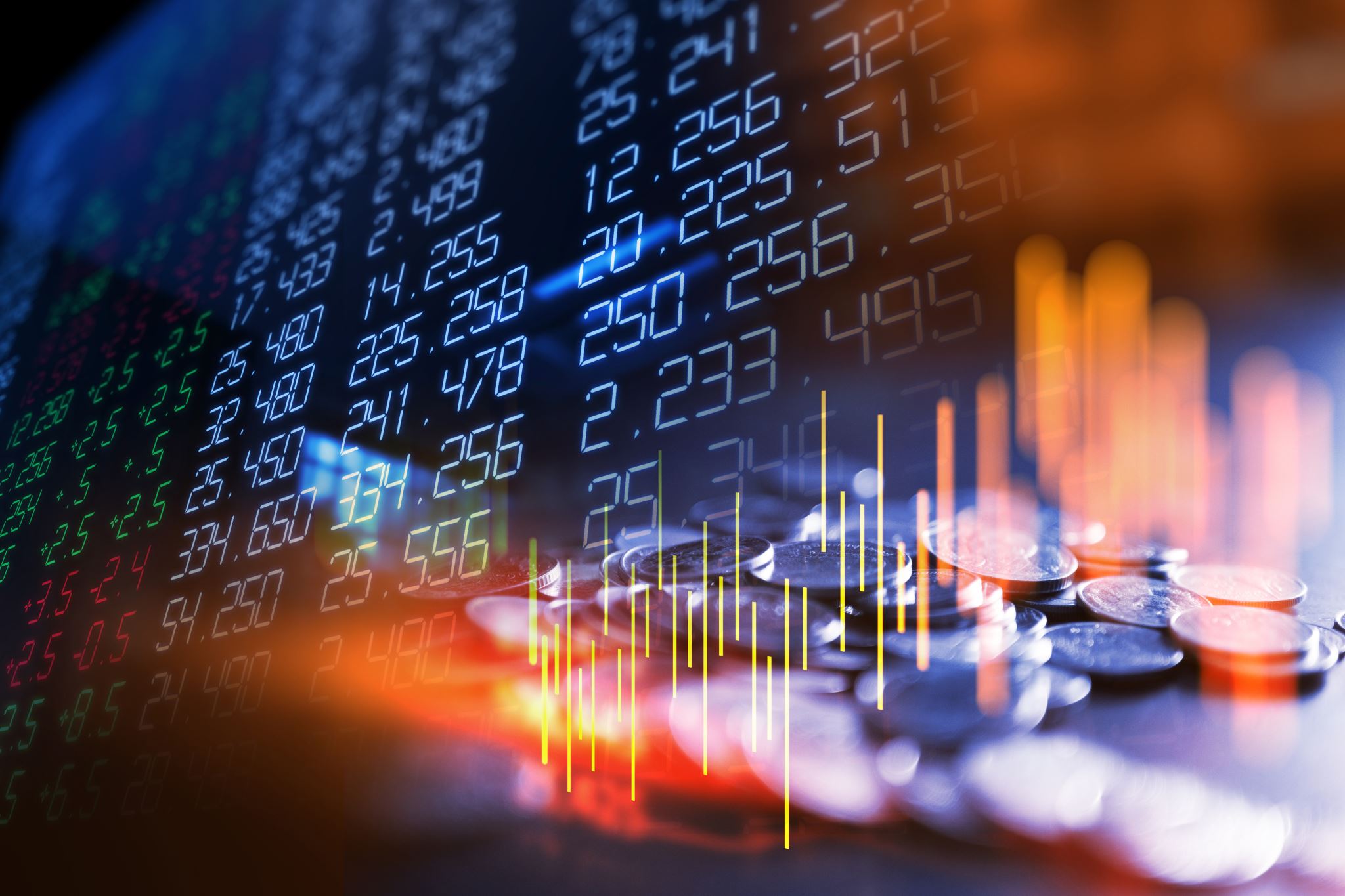 Value System
Wisdom – Knowledge - Understanding
Value System – The Poor
1. Come from families that do not value education.
Value System – The Rich
1. Come from families that value education.
2. Come from families that do not espouse hard work.
2. Come from families that honor hard work.
3. Do not have mentors to teach them how to work smarter.
3. Learn how to work smarter.
4. Grow into greater “Capacity”
4. Never grow into greater “Capacity”
5. Live for Right Now.
5. Live for the near and distant future.
Value System – The Poor
6. Look for handouts
Value System – The Rich
6. Earn Money
7. Spend Money
7. Save Money
8. Steal Money
8. Give Money
9. Invest Money
9. Have no disposable income
10. Live for Right Now.
10. Live for the near and distant future.
11. Love Discipline
11. Love Pleasure
Whoever loves discipline loves knowledge, but he who hates reproof is stupid. Proverbs 12:1
12. Aspire to greater things
12. Live and die in their cultural norm and never discover their God given greatness.
TORAH WARNINGS


1. But trouble befalls the income of the wicked.
TORAH SUCCESS

1. In the house of the righteous there is much treasure.  Proverbs 15:6
2. Love not sleep lest you come to poverty.
2. Open your eyes and you will have plenty of bread. Proverbs 20:13
3. But everyone who is hasty comes to poverty.
3. The plans of the diligent lead surely to abundance. Proverbs 21:5
4. Whoever loves pleasure will be a poor man; he who loves wine and oil will not be rich. Proverbs 21:17
4. Do not love pleasure
5. One gives freely, yet grows all the richer; another withholds what he should give and only suffers want.
Provers 11:24
5. Whoever has a bountiful eye is blessed, for he shares his bread with the poor. Proverbs 22:9
Earn All You Can
 Save All You Can 
 Give All You Can
						The Wealth Choice – Success Secrets of Black Millionaires,
						Dennis Kimbro
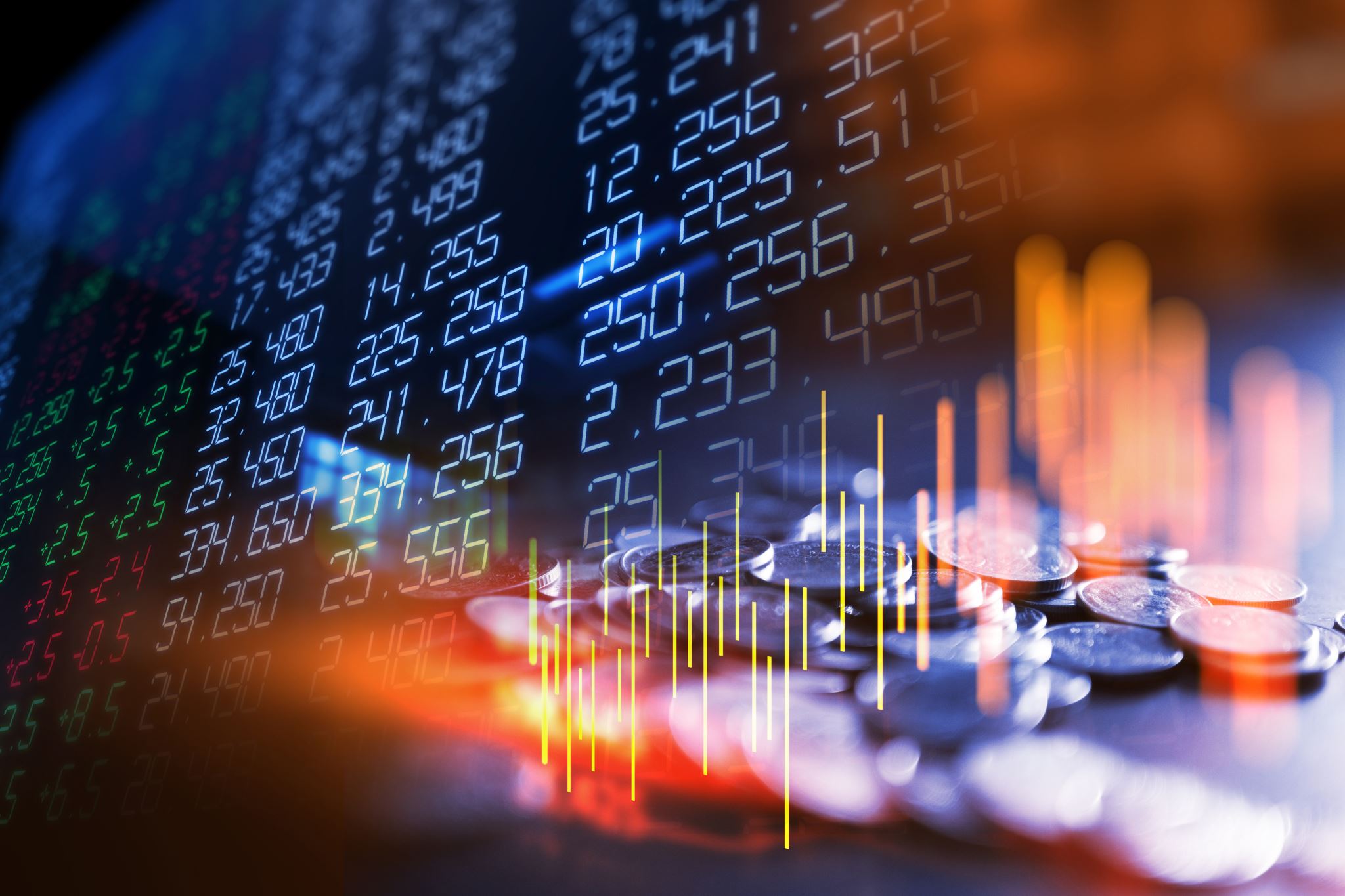 Kosher Success and Money
Socio-Economic Value Systems